Trends in Language Education, 2017
Meg Malone
Director
Center for Assessment, Research and Development
Overview of 2017
Efforts
Lead with Languages
Research Priorities
General outreach

Other areas of focus
Teacher shortage
Foreign Language Annals
A National Campaign
Lead with Languages is a Movement to: 

Make languages a national priority
Create a new generation of Americans competent in other languages and cultures 
Better equip the next generation to compete and succeed in the 21st Century
The Need Is Real
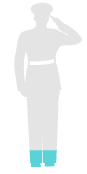 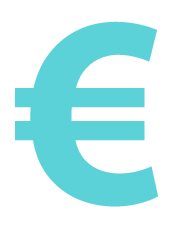 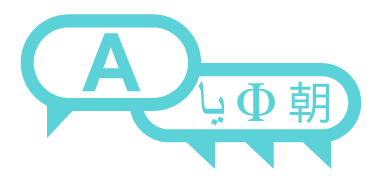 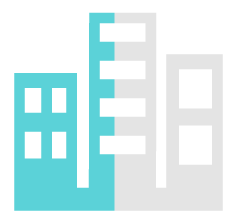 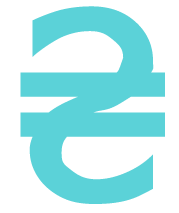 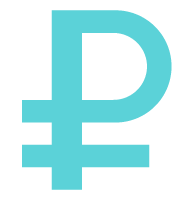 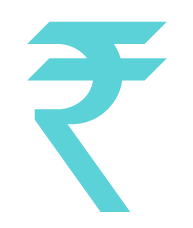 46% of businesses hired bilingual workers in 2014 up from 30% in 2010 (Career Builder)
Foreign languages among top 8 skills required of all occupations; a top 20 skills for high growth/high wage occupations
Less than 10% of DoD military service personnel speak a foreign language; 13% of CIA employees
The fastest growing economies worldwide are not English-dominant
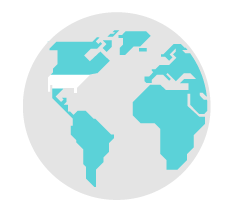 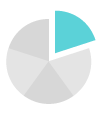 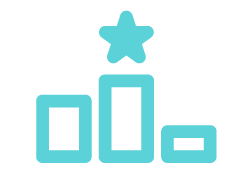 95% of the world’s consumers live outside of the United States
Nearly 30% of the U.S. economy—and 1 in 5 jobs—is dependent on trade
Language is among the top most encountered impediments to trade among businesses and the #1 ranked barrier for service SMEs
And Yet…
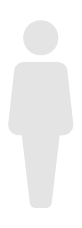 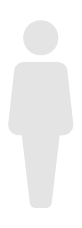 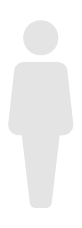 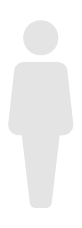 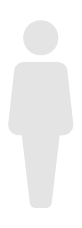 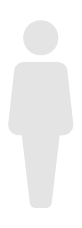 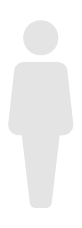 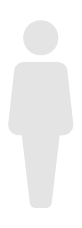 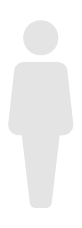 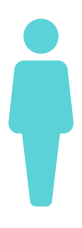 The United States currently faces a critical gap in language competence that impacts American economic competitiveness and national security.
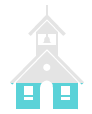 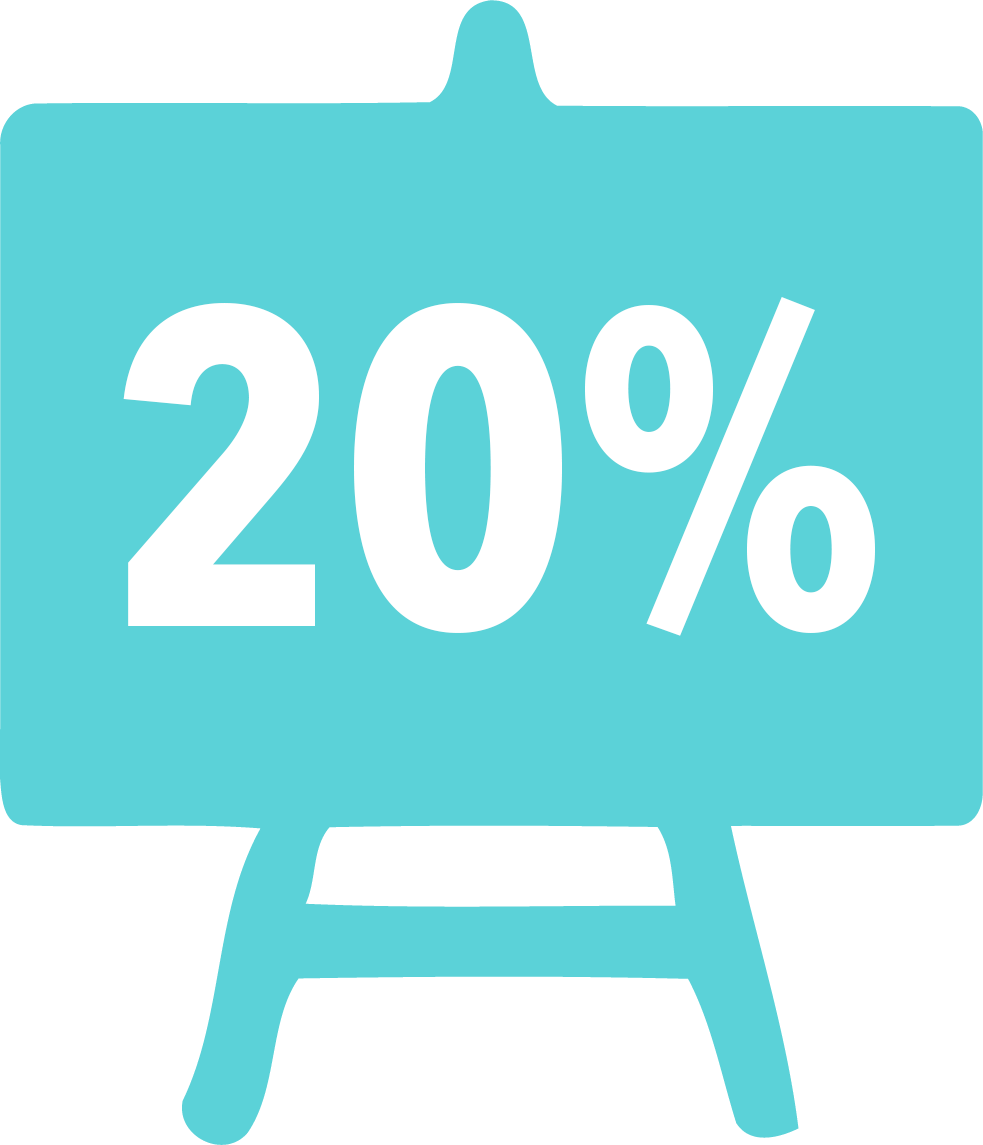 Only 20% of K-12 students study a language and for an average of only 2 years
Only 1/4 of US elementary schools offer foreign language instruction
Less than 10% of Americans speak a foreign language
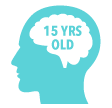 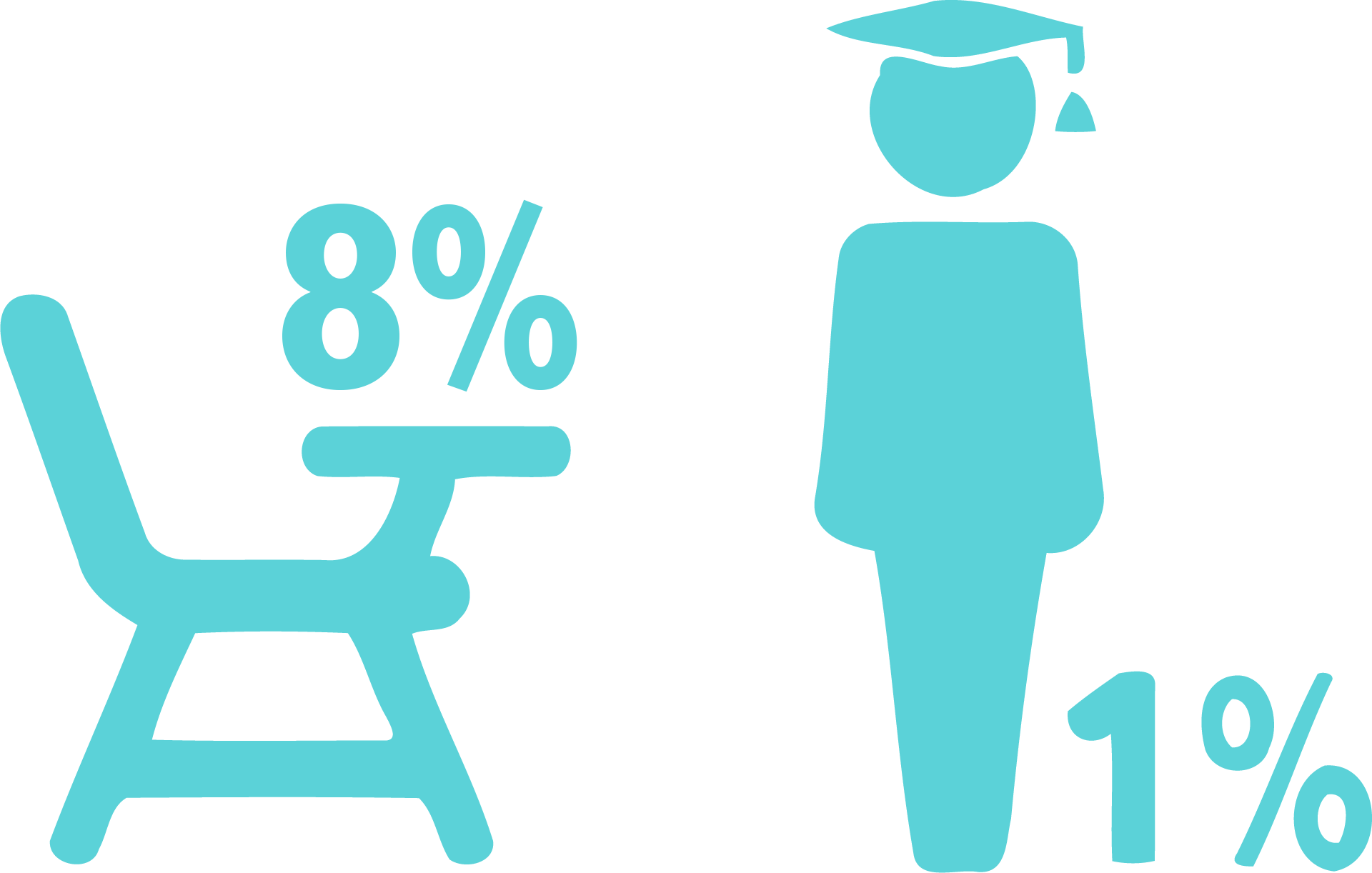 The average student learns 
a foreign language at 
the age of 15
Just 8% of college students study a foreign language and only 1% graduate with a language major
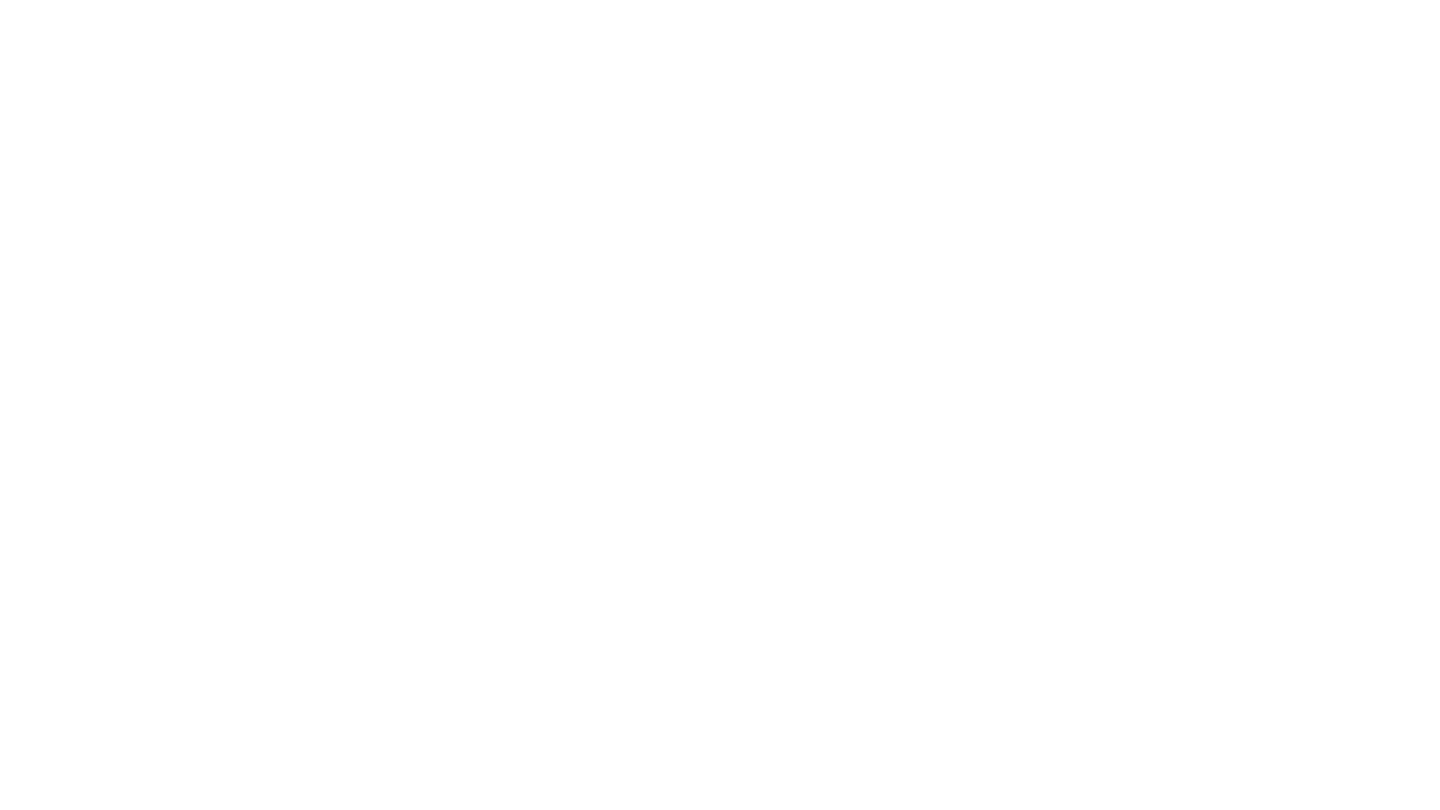 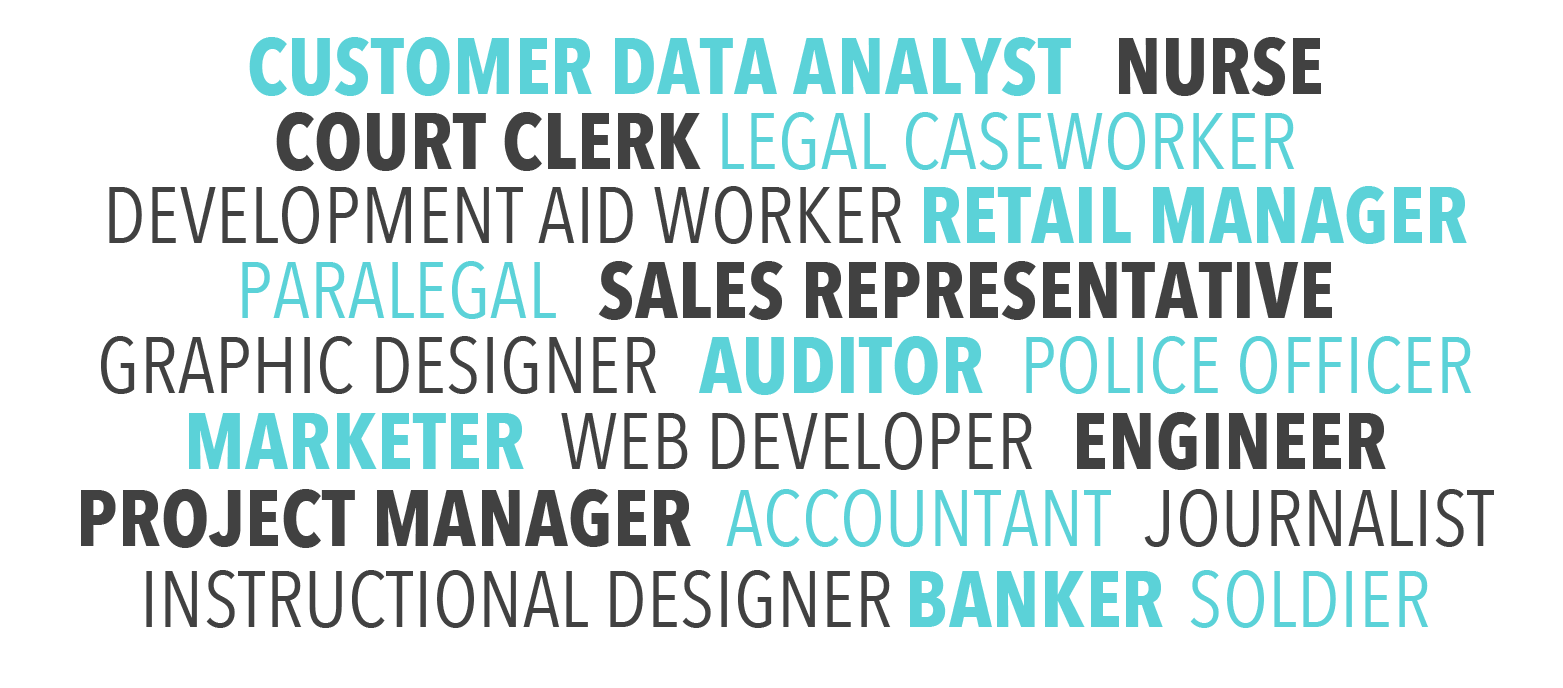 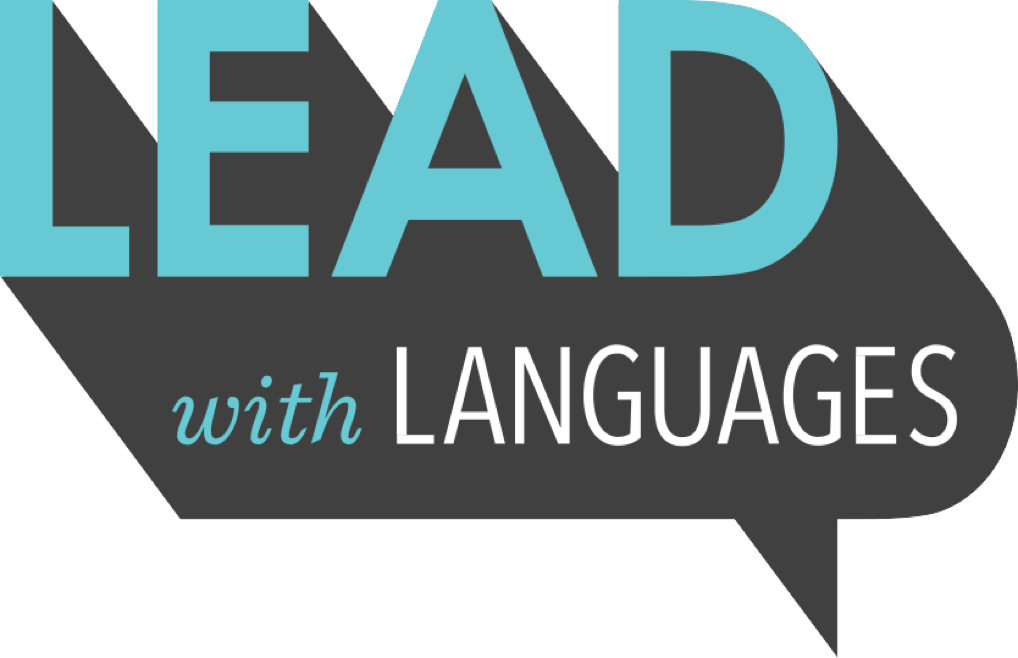 @LeadWLanguages
ACTFL Research Priorities: Purpose
Support empirical research on six priority areas that are currently critical to improving foreign language education
Funded by ACTFL
Up to 10 awards, $20,000 total
Priority Areas: 2016-17
Integration of Language, Culture, and Content
Foreign Language Teacher Development
Classroom Discourse
High-Performing Language Programs
Language Use in the Community
Research on Practice in K-16 Settings
THE ROLE OF LANGUAGE LEARNING IN VALUING DIVERSITY AND PROMOTING UNITYNovember 22, 2016
Recognizing the current contentious climate in the U.S., the American Council on the Teaching of Foreign Languages (ACTFL) believes it is uniquely positioned to help bridge the ideological gaps that divide our nation. We stand with our more than 13,000 members in asserting strongly that diversity and intercultural competence are qualities that must be embraced in the U.S. and throughout the world…… We will continue to support educators and ensure that language learners become linguistically and culturally competent to succeed in the global economy and develop the ability to interact respectfully with others both here in the U.S. and around the world.
We remain hopeful for a future where cultural and linguistic diversity is viewed as an invaluable asset that enriches the lives of all.
COMMITMENT TO LINGUISTIC, CULTURAL, AND RELIGIOUS DIVERSITYFebruary 6, 2017
In response to the growing concerns of our members, the American Council on the Teaching of Foreign Languages (ACTFL) reiterates its strong commitment to linguistic and cultural diversity as qualities that must be embraced in the U.S. and throughout the world…..ACTFL is dedicated to the improvement and expansion of the teaching and learning of all languages at all levels of instruction. Our core mission is to use language to promote intercultural understanding.  As such, we support all members of the language education community—members of all races, religions, and countries of origin.
We oppose any effort to limit the exchange of students and educators to and from U.S. schools and universities; this would inhibit the collaborative sharing of ideas, scholarship and research, and otherwise impede international education and study abroad efforts.  We support the safe and respectful learning environments established by our members that welcome all students and treat them fairly and with sensitivity.
We respect and encourage those who speak up and take a stand against any actions that may jeopardize our liberties, undermine freedom of the press, or minimize the right to speak out and be heard in a civil manner. These have always been the hallmark of a democratic society.
STATEMENT ON RECENT EVENTS IN VIRGINIAAugust 2017
We are both saddened and outraged by recent events in Charlottesville, Virginia. Racism, bigotry, and white supremacy, and the groups and individuals who promote these hateful ideologies, have no place in American society. The Board of Directors of the American Council on the Teaching of Foreign Languages (ACTFL) shares your grief for those affected by the events in Virginia and reaffirms its commitment to linguistic, cultural, religious, gender, and ethnic diversity as a bedrock of strength and unity in the panoply of American life.
Against the backdrop of the current climate, teaching students to value the rich diversity in our classrooms and throughout our society can be challenging, but it is more important than ever.
ACTFL is making available gratis an important instructional resource: Words and Actions—Teaching Languages Through the Lens of Social Justice. We have made the eBook version available free in our online store.
Other Areas of Focus
Teacher shortage: Since 2015, 40 US States plus DC report a teacher shortage in world languages
All-time high for the subject area since the Department of Education began collecting data over 25 years ago
What to do?
Educators Rising! 
Educators Rising cultivates highly skilled educators by guiding young people on a path to becoming accomplished teachers, beginning in high school and extending through college and into the profession.
Foreign Language Annals
Always looking for solid articles on world language learning research!
Questions?